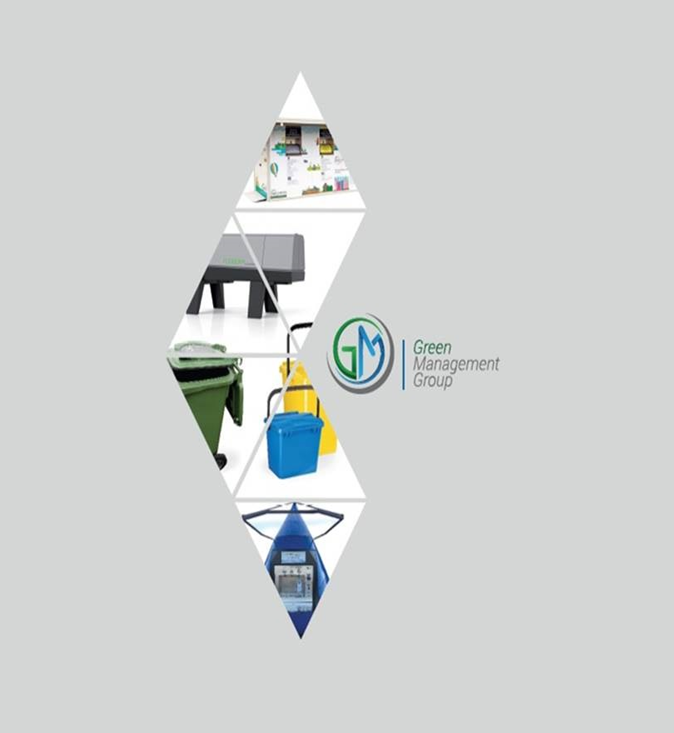 Transition to circular economy 
– waste management sector Poland
Current state Infrastructure
Waste management sector based on landfilling (48,1% GUS 2017)
Over 180 MBT/s reaching 3-8% (average data from installations) sorting of recyclables 
Overcapacity of mixed solid waste treatment 
Undercapacity of source-selected waste treatment
High amount (no real data) of pre-RDF/RDF, caloric fraction and undercapacity of instalations
Current state Legal frames
WFD transposed to the Polish legislation 
Ambitious goals in biowaste selective collecion 
No real Focus on CE at legal level 
Importance of waste hierarchy 
Poor quality of data results in objctive difficulties in possibilities of implementation
Current state Financing
POiS
2.1 Racjonalna gospodarka odpadami
2.2. Gospodarowanie odpadami komunalnymi 
2.4 Modelowe gminy GOZ
RPO
Current state Expectations
Waste management sector
Transition of MBT/s into recycling centres
Incineration as an integral part of CE
Financial measures (EPR and grants) as a basis of development of waste management system
Future trends
In which sector the investment in CE is most needed in Poland?

Objective: bring the biggest change for the economy 
The availabillity of financial needs
FOCUS – highest level of waste hierarchy – reduce/reuse/redesign/recycle (incl root)
Future trends
2. How to encourage 
Local authorities
SME
To use the funds

(questionnaire, meetings, analysis of professional forums/ conference statements)
Future trends
3. How the investment can suport the recycle rate
 Challengnig areas : plastic, organic waste…


(expert interview, desk research on data, questionnaire – municipalities/recyclers)
Future trends
4. What type of infrastructure is needed to meet the targets
Objective: waste hierarchy


(desk research on data, professional forum analysis, questionnaire, interviews)
Future trends
5. How to suport the highest waste hierarchy levels
Objective: prevention, reuse, repair…


(questionnaire, interviews)
First results
The most ambitious sector in implementation of CE is NGO’s sector; expects mostly prevention and redesign. 
In infrastrucutre – upcycling over downcycling, but downcycling also accepted.
Preference for use of existing infrastructure specially for recovery
First results
Implementation of CE in municipalities through education and funding support of selective collection of waste.
Strong influence of incineration as an important part of CE (circularity perceived also as Energy transition) 
No „market oriented” approach
First results
Entreprise sector divided into public and private and highly polarized – private sector. incl. Final recyclers, AD plants owners etc. Underlines the role of quality of the system and quality management, lower rate of grants expected 
- Public sector expects continuation of financing in transition of MBT -> recycling centres, no specialization, concentration of waste stream; higher rate of grants expected
Future objectives
Highest subvention level in education and technical help (expertises, analyses, pilot programs)
Subvention rate of 50% high enough to encourage recyclers to invest in advanced technologies (low market risk)
Higher subvention in research and development projects (high market risk)
Future objectives
Important changes in legislation needed in order to promote CE related solutions
Promotion of advanced technologies
Promotion of quality (and product)
Promotion of use of secondary raw materials
Clear up procedures to obtain environmental permits etc.
Risks
Calling sth „recycling center” without a real final recycling at the end
Long-lasting procedures discourage investors
No real quality norm for cofunded projects
Incineration (incl. biomass burnig) as a part of CE
Risks
Low quality of data in GUS or waste management plans discourage investors
Unknown input stram 
Unknown trends
No synergy overview
Difficulties with end-of waste status
Too many changes in legislation, no clear direction
Proposals
No relations between apllication for funding possibilities and waste management plan 
No priority to public investments 
High quality of process and final products as a main driver 
Necessity of external review by a group of experts
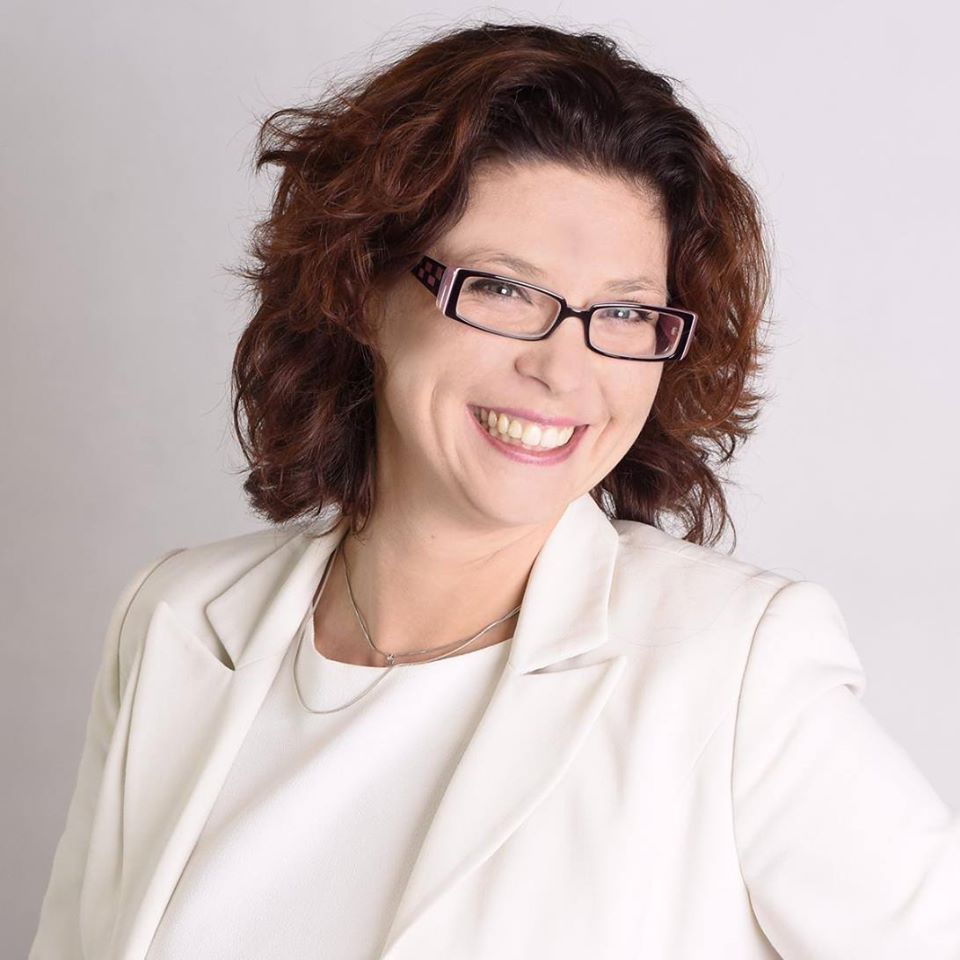 Thank you
Hanna Marliere 
+ 48 608 087 127
Hanna.Marliere@gmail.com
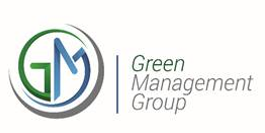 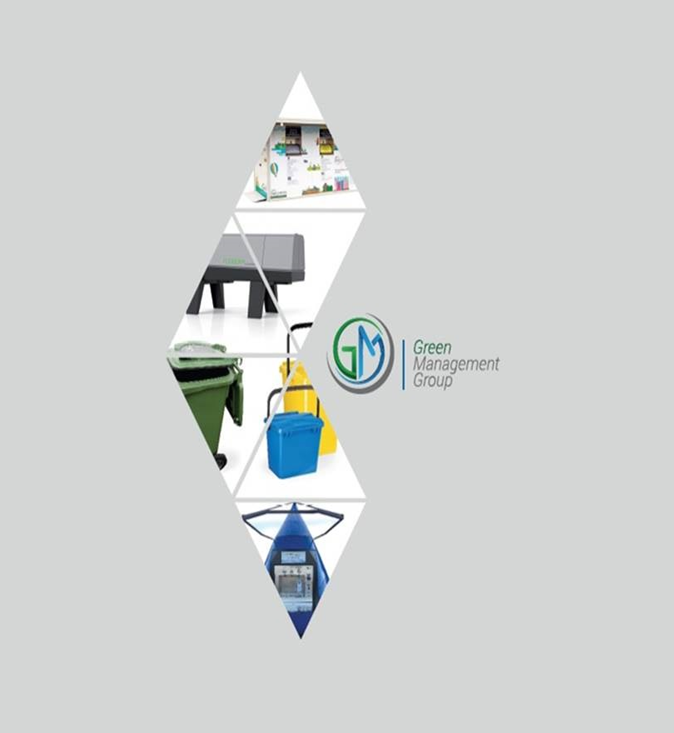 Green Management Group to firma doradcza działająca na polskim i zagranicznym rynku od prawie 10 lat. 

Firma, dzięki wsparciu ponad          50 doświadczonych specjalistów, zapewnia:

kompleksową obsługę w celu osiągnięcia oczekiwanych rezultatów, 
konsultacje formalnoprawne
pomoc w realizacji inwestycji,
pełną inżynierię budowlaną,
konsultacje technologiczne,
doradztwo w z zakresie doboru maszyn i urządzeń sektora gospodarki komunalnej w tym wodno-ściekowej.